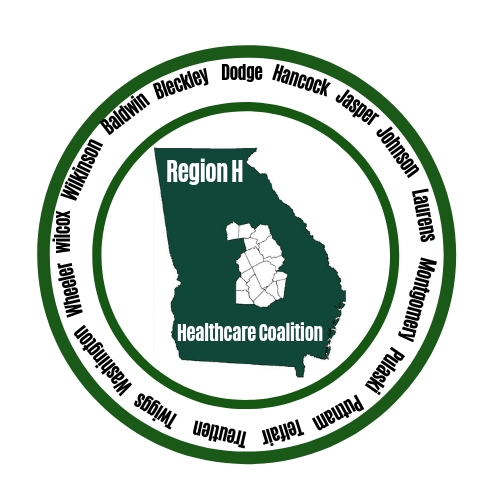 Region H Healthcare Coalition
Quarterly Meeting: February 15, 2024
OFTC, Dubose Porter Center
9:00a-1:00p
Updates
EMA
EMS
Epidemiology
Public Health 
Hospital 
GPFL
LTC
State Partners
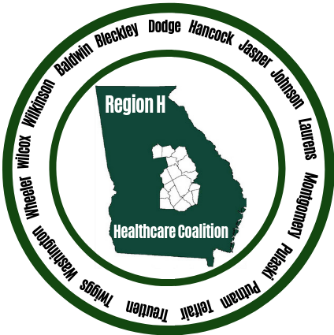 Region H Healthcare Coalition
[Speaker Notes: How presentation will benefit audience: Adult learners are more interested in a subject if they know how or why it is important to them.
Presenter’s level of expertise in the subject: Briefly state your credentials in this area, or explain why participants should listen to you.]
Chemical/Radiation Surge TTX
Module 1: Initial Notification, Response & Receipt of Initial Victims 
20-minute discussion 
10-minute report out
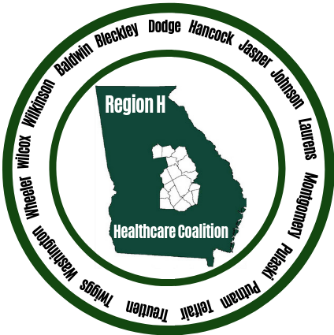 Region H Healthcare Coalition
[Speaker Notes: How presentation will benefit audience: Adult learners are more interested in a subject if they know how or why it is important to them.
Presenter’s level of expertise in the subject: Briefly state your credentials in this area, or explain why participants should listen to you.]
Chemical/Radiation Surge TTX
Module 2: Community Coordination/Collaboration, Remaining Patients
20-minute discussion 
10-minute report out
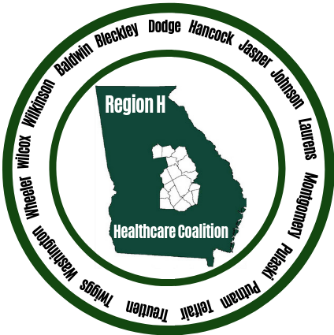 Region H Healthcare Coalition
[Speaker Notes: How presentation will benefit audience: Adult learners are more interested in a subject if they know how or why it is important to them.
Presenter’s level of expertise in the subject: Briefly state your credentials in this area, or explain why participants should listen to you.]
Chemical/Radiation Surge TTX
Module 3: Ongoing Healthcare Coordination & Recovery
25-minute discussion 
10-minute report out
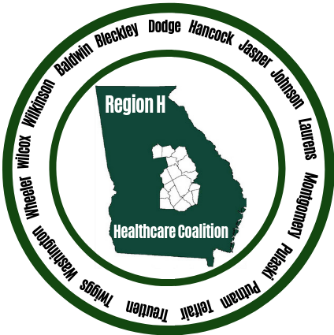 Region H Healthcare Coalition
[Speaker Notes: How presentation will benefit audience: Adult learners are more interested in a subject if they know how or why it is important to them.
Presenter’s level of expertise in the subject: Briefly state your credentials in this area, or explain why participants should listen to you.]
Participant Feedback
Wrap Up 
Hot wash & Discussion
Coalition business
We received our carryover budget earlier this month and have spent it on Portable AC/Heating Units. No carryover will happen next year because it is the end of the grant cycle.
This year the focus is Chemical. DECON kits (and training) for hospitals will be the major project to tie in the Radiation and Chemical projects. 
All PAPRS and DECON go Kits were ordered and are in our storage for all Hospital partners to pick up. EMS some kits are available for you as well! Please set up a time with me to pick up.
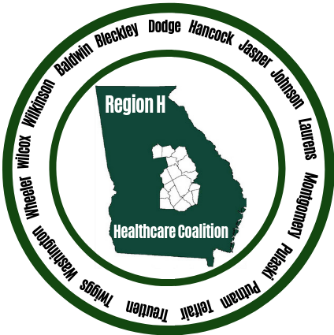 Region H Healthcare Coalition
[Speaker Notes: How presentation will benefit audience: Adult learners are more interested in a subject if they know how or why it is important to them.
Presenter’s level of expertise in the subject: Briefly state your credentials in this area, or explain why participants should listen to you.]
Conferences/Meetings/Exercises/Trainings
EVENT 		DATES	          	 LOCATIONS			SIGN UP
Coalition Mtg/TTX 	February 15, 2024	OFTC				Survey Monkey
MRSE FPM		March 20, 2024		WebEx				Hospitals/EMS
Prep Summit		March 25-29, 2024	Columbus Ohio			Coalition leadership
Hurricane Conf		April 16, 2024		Savannah, GA			Coalition Leadership	
EMAG			April 17-19, 2024		Savannah, GA			25 spots- already filled
MRSE			April 9, 2024		Hospitals			See Megan
Coalition Meeting	May 16, 2024		OFTC				Survey Monkey 

ICS 400			TBD			OFTC				See Megan
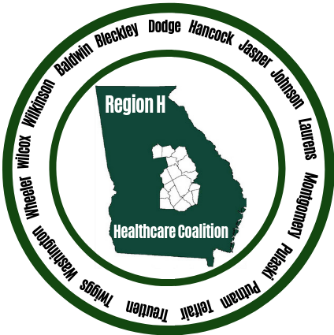 Region H Healthcare Coalition
[Speaker Notes: How presentation will benefit audience: Adult learners are more interested in a subject if they know how or why it is important to them.
Presenter’s level of expertise in the subject: Briefly state your credentials in this area, or explain why participants should listen to you.]
Region H Information & Where to Find it
Region H Website: www.garegionhcoalition.com
All information can also be found on GHA911: ghc911.org
If you haven’t already, please sign up as a new user. This is the new website for GHA911. Even if you had a log in on the old website you must create a new one here. 
Steps: GHC911.org  Sign Up Enter all information Myself or Mallory will approve you. 
Once you are approved you can find everything on here under the File Manager tab-> Regional Coalitions -> Region H. From plans, trainings, exercises, and all Coalition meeting minutes and documents.
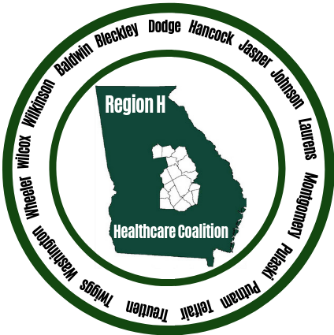 Region H Healthcare Coalition
[Speaker Notes: How presentation will benefit audience: Adult learners are more interested in a subject if they know how or why it is important to them.
Presenter’s level of expertise in the subject: Briefly state your credentials in this area, or explain why participants should listen to you.]
Region H Leadership               EMA contacts
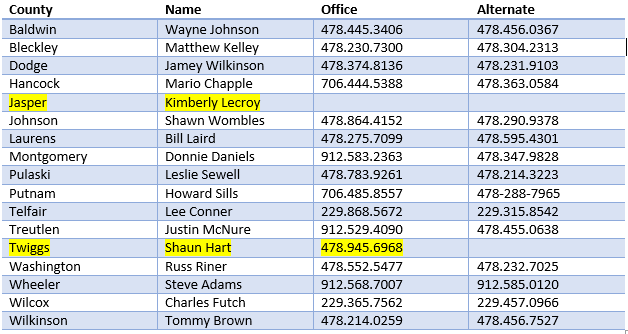 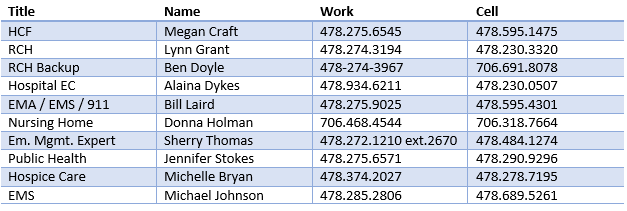 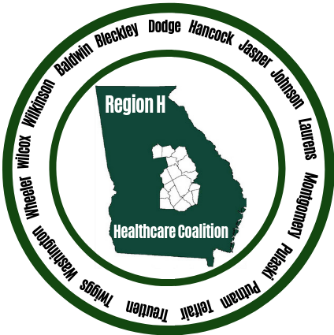 Region H Healthcare Coalition
[Speaker Notes: How presentation will benefit audience: Adult learners are more interested in a subject if they know how or why it is important to them.
Presenter’s level of expertise in the subject: Briefly state your credentials in this area, or explain why participants should listen to you.]
Next Coalition Meeting
Thursday, May 16, 2024
In person 10:00a-1:00p
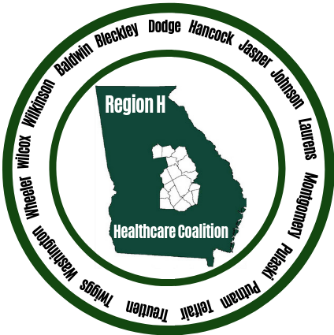 Region H Healthcare Coalition
[Speaker Notes: How presentation will benefit audience: Adult learners are more interested in a subject if they know how or why it is important to them.
Presenter’s level of expertise in the subject: Briefly state your credentials in this area, or explain why participants should listen to you.]